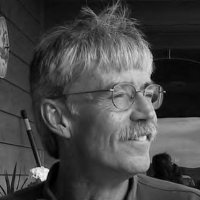 Roger Shelley
How to Get a 16 Year Old a Job
Volume 6
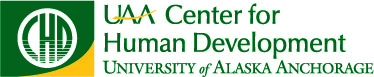 Accessing & Utilizing
Public Employment Resources
Let’s Review the Aspects
Let’s Review the Aspects
Youth Employment Services
Medicaid Waiver Services for Pre-vocational
American Job Center Core Services
Public “Job Boards”
Checking “Help Wanted” signs
Public Employment Resources
Personal and family networking:
Who do you know who is currently working?
Where? Can they get you a job there?
Who can help you from church? From a public volunteer agency? From a club or interest group?
Next Level Employment Resources
To be eligible, youth must be between 16 and 24 years of age.
This project enables youth who experience disabilities to transition into independent adult life by developing systems of community support.
Employability skill development includes job search training as well as development of positive work attitudes and work habits through internships and permanent jobs.
Youth Employment Services
Community investigation and integration services
Customized employment exploration
Employer connections
Employment trials
Soft skills development
Medicaid Waiver Pre-Vocational Services
Ticket to Work Services
Introduction to employers and training
On-the-Job training opportunities
Access to equipment, clothes, help with transportation
Other job related services
American Job Center Core & WIA Services
XXXXXX
Web Addresses
UAA Center for Human Development
Xx
Xxx
xxx
Who to call in Alaska for Assistance
Some kind of closing slide would be nice with a photo here and caption below